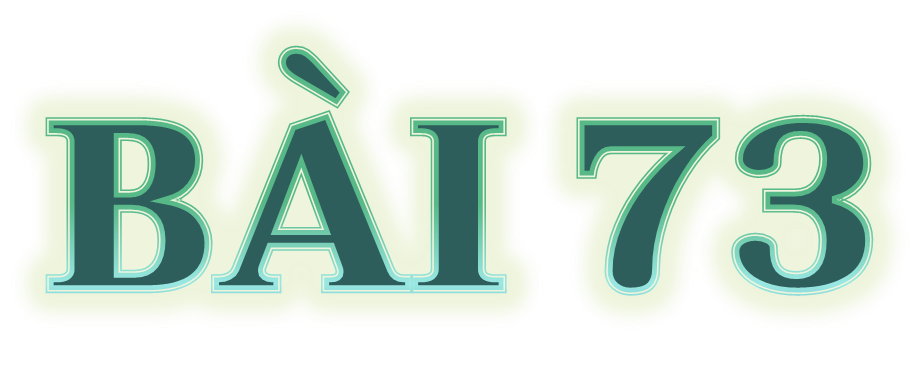 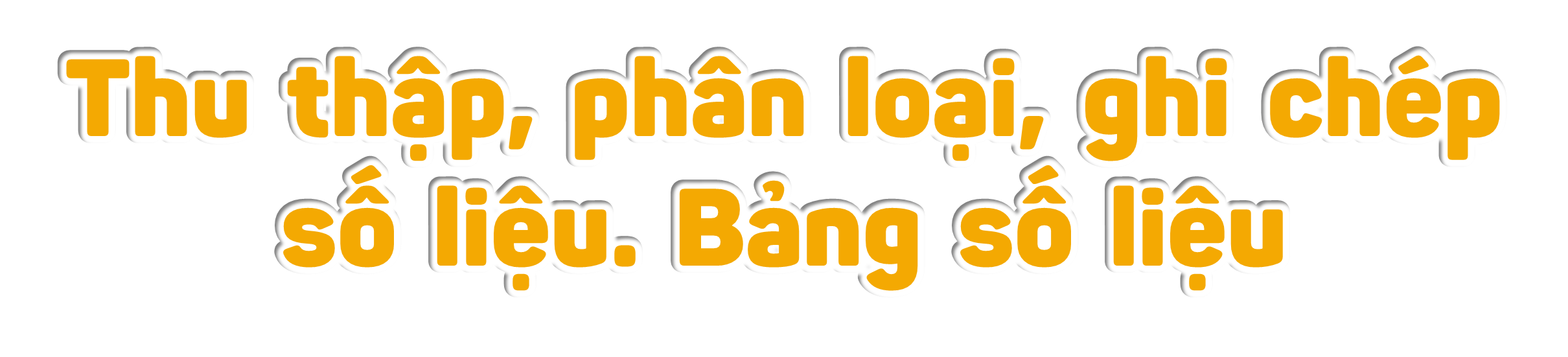 Tiết 3 – Trang 106
YÊU CẦU CẦN ĐẠT
Đọc và mô tả được các số liệu ở dạng bảng.

- Nêu được một số nhận xét đơn giản từ bảng số liệu.
Cho bảng số liệu về số giờ đọc sách của các bạn Việt, Mai, Nam và Rô-bốt trong tuần vừa qua.
1
Dựa vào bảng trên, hãy cho biết trong tuần qua:
a) Mỗi bạn dành bao nhiêu giờ để đọc sách?
b) Bạn nào dành nhiều thời gian để đọc sách nhất?
a) Mỗi bạn dành bao nhiêu giờ để đọc sách?
1
a) Trong tuần qua, mỗi bạn dành số giờ để đọc sách là:
	- Bạn Việt dành 7 giờ để đọc sách.
	- Bạn Mai dành 9 giờ để đọc sách.
	- Bạn Nam dành 10 giờ để đọc sách.
	- Bạn Rô-bốt dành 8 giờ để đọc sách.
b)  Bạn Nam dành nhiều thời gian đọc sách nhất.
Rô-bốt vừa ghé thăm Sa-Pa trong một chuyến đi dài ba ngày. Nhiệt độ không khí thấp nhất và cao nhất trong ba ngày tại đó được Rô-bốt ghi chép lại như sau:
2
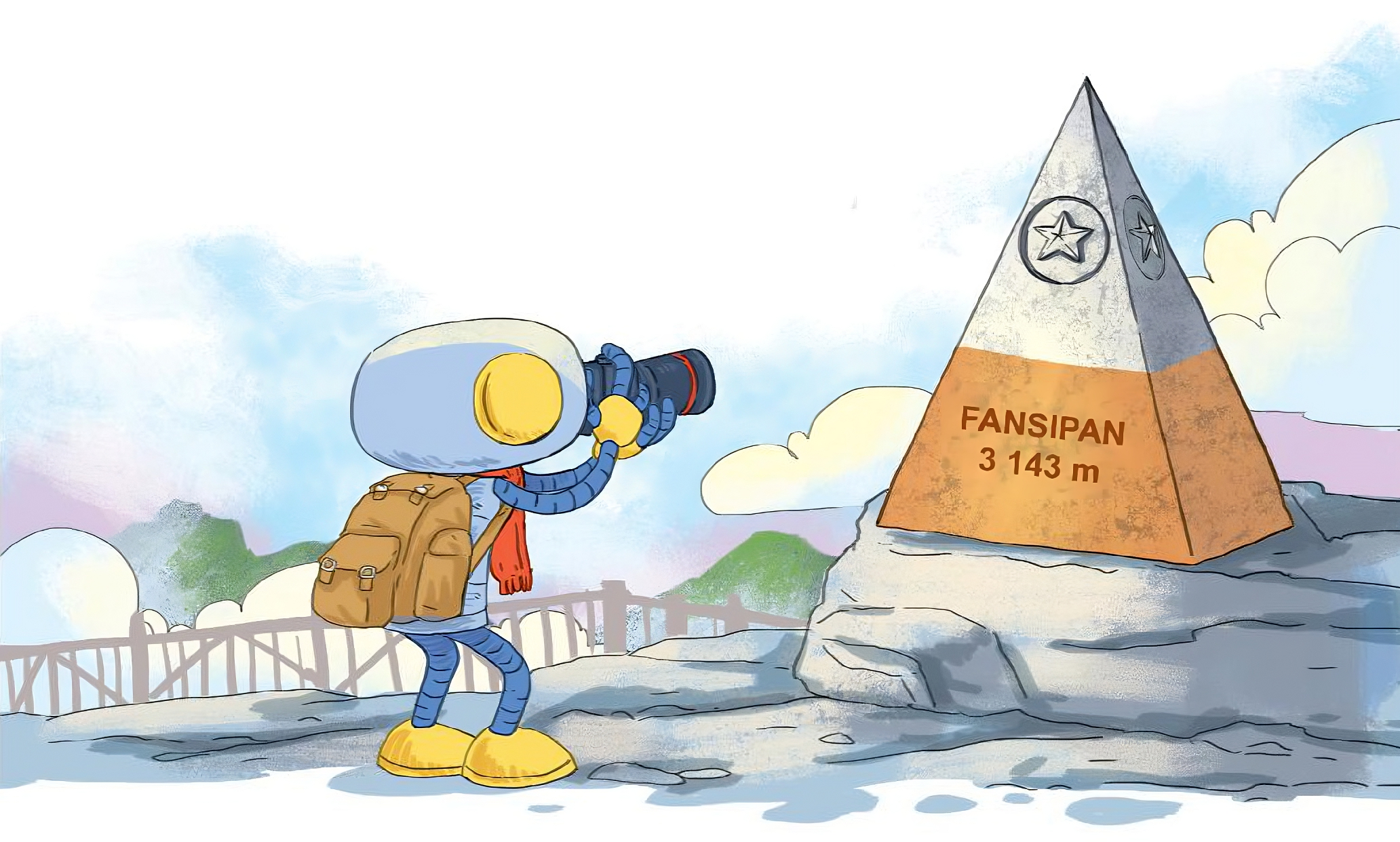 – Ngày 1: 10 ºC – 17 ºC
– Ngày 2: 11 ºC – 19 ºC
– Ngày 3: 7 ºC – 12 ºC
Số
a)
?
Ngày 3: 7 ºC – 12 ºC
Ngày 1: 10 ºC – 17 ºC ;
Ngày 2: 11 ºC – 19 ºC ;
2
Dựa vào thông tin ở trên, hãy hoàn thành bảng số liệu sau:
Ngày
Nhiệt độ
17 ºC
19 ºC
12 ºC
10 ºC
11 ºC
7 ºC
b) Dựa vào bảng trên, hãy cho biết ngày nào có nhiệt độ xuống dưới 10ºC.
Ngày thứ 3 có nhiệt độ xuống dưới 10 ºC .
a) Hoàn thành bảng số liệu về số học sinh khối lớp 3 tại  một trường tiểu học.
3
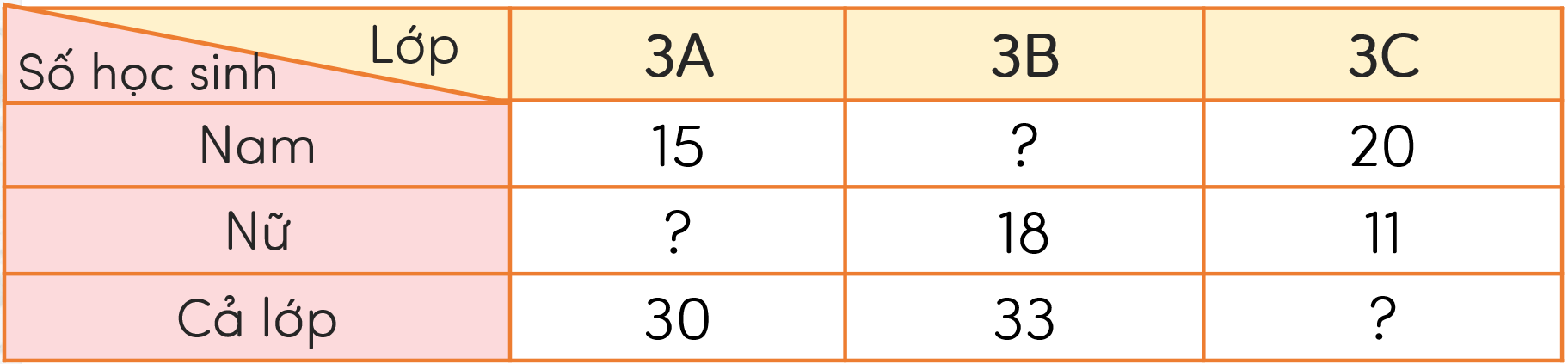 15
15
31
b) Dựa vào bảng số liệu trên, trả lời câu hỏi:
- Lớp nào có nhiều hơn 30 học sinh?
- Lớp nào có nhiều học sinh nữ nhất? Lớp nào có ít học sinh nữ nhất?
- Những lớp nào có số học sinh nam bằng nhau?
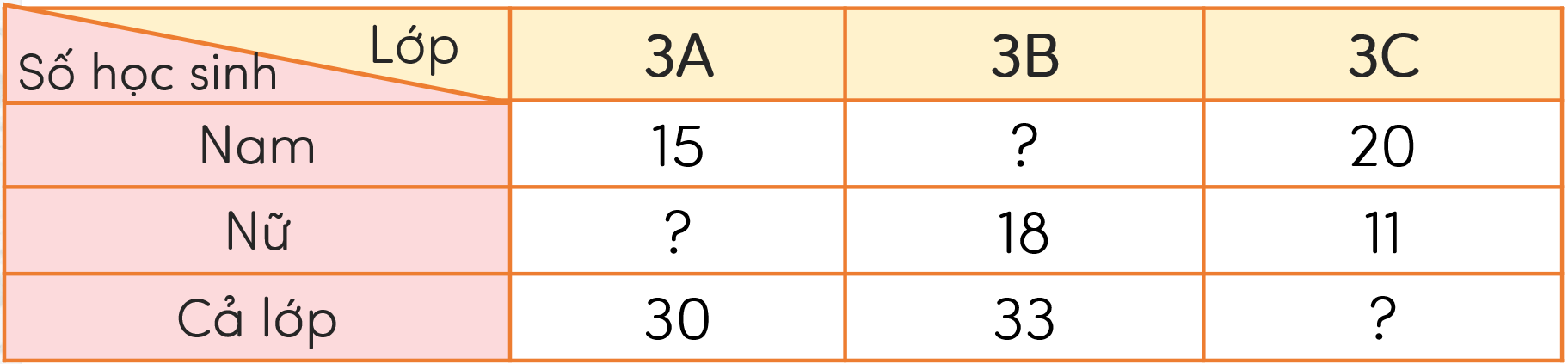 3
b) Dựa vào bảng số liệu trên, trả lời câu hỏi:
- Lớp nào có nhiều hơn 30 học sinh?
- Lớp nào có nhiều học sinh nữ nhất? Lớp nào có ít học sinh nữ nhất?
- Những lớp nào có số học sinh nam bằng nhau?
15
15
31
- Lớp 3B và 3C có nhiều hơn 30 học sinh?
- Lớp 3B có nhiều học sinh nữ nhất. Lớp 3C có ít học   sinh nữ nhất.
- Lớp 3A và 3B có số học sinh nam bằng nhau.
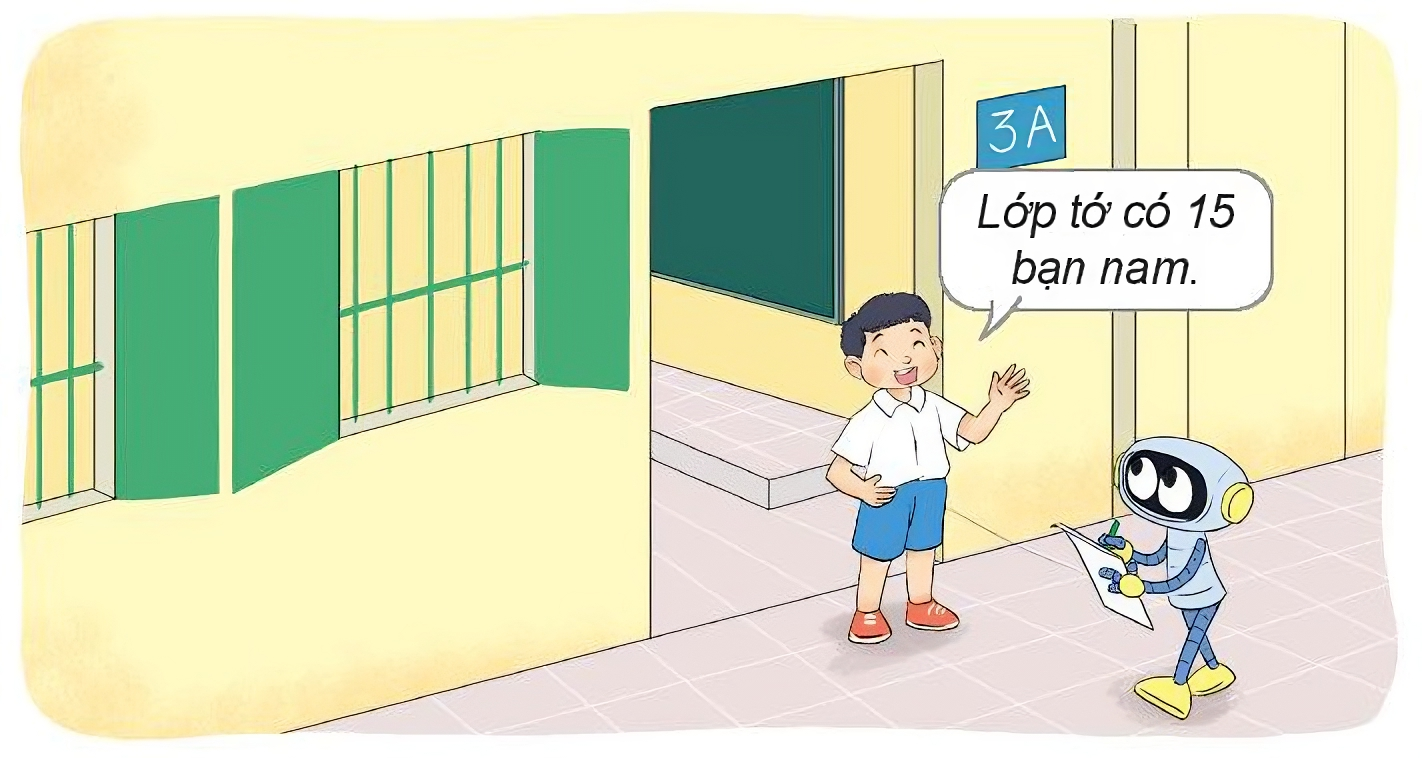 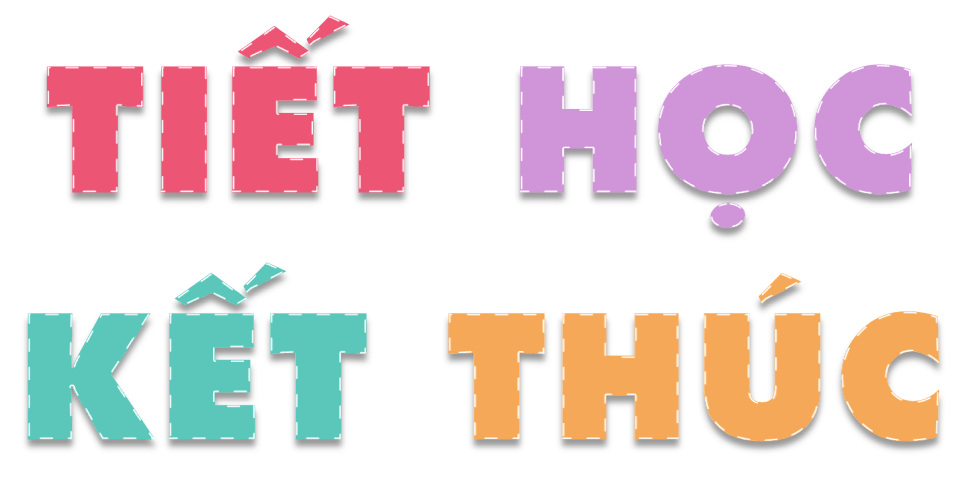